Муниципальное образование «Кормовское сельское поселение»
БЮДЖЕТ ДЛЯ ГРАЖДАН на 2023 год и на плановый период 2024 и 2025 годов
Разработчиком презентации 
«Бюджет для граждан» 
является сектор экономики и финансов
Администрации Кормовского сельского поселения
Определение бюджета, виды бюджетов
Бюджет – форма образования и расходования денежных средств для решения задач и функций государства и местного самоуправления
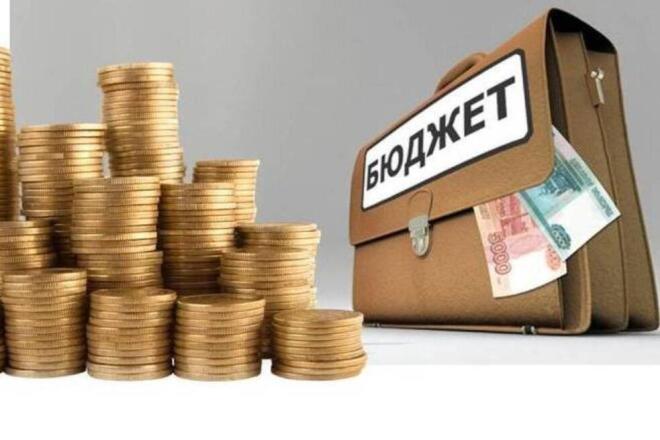 Каждое публично – правовое образование имеет свой бюджет:
 Российская Федерация – федеральный бюджет;
 Субъекты Российской Федерации – областной, краевой, республиканские бюджеты;
 Муниципальные районы, городские округа, городские и сельские поселения – местные бюджеты.
Основные параметры бюджета
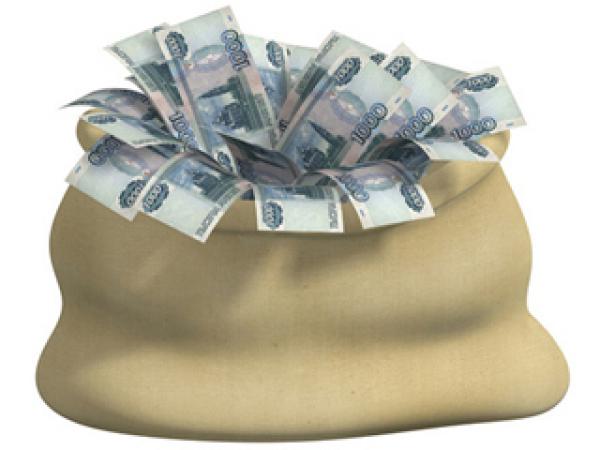 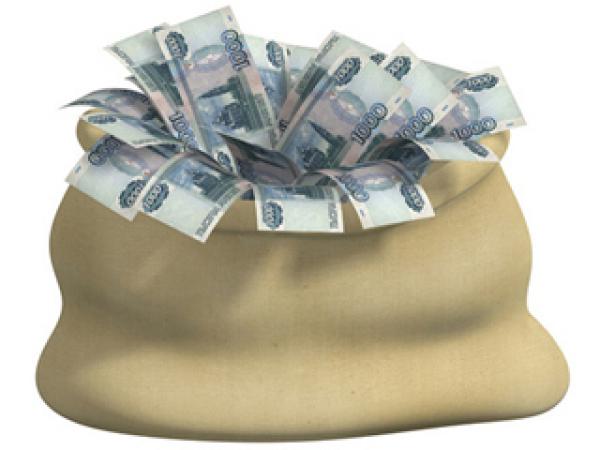 Поступающие в бюджет денежные 
средства или ДОХОДЫ БЮДЖЕТА
Выплачиваемые из бюджета денежные средства или РАСХОДЫ БЮДЖЕТА
Дефицит бюджета - превышение расходов бюджета
над его доходами
Профицит бюджета - превышение доходов бюджета
над его расходами
Сбалансированный бюджет -равенство между доходной и расходной частями бюджета
Доходы и расходы бюджета
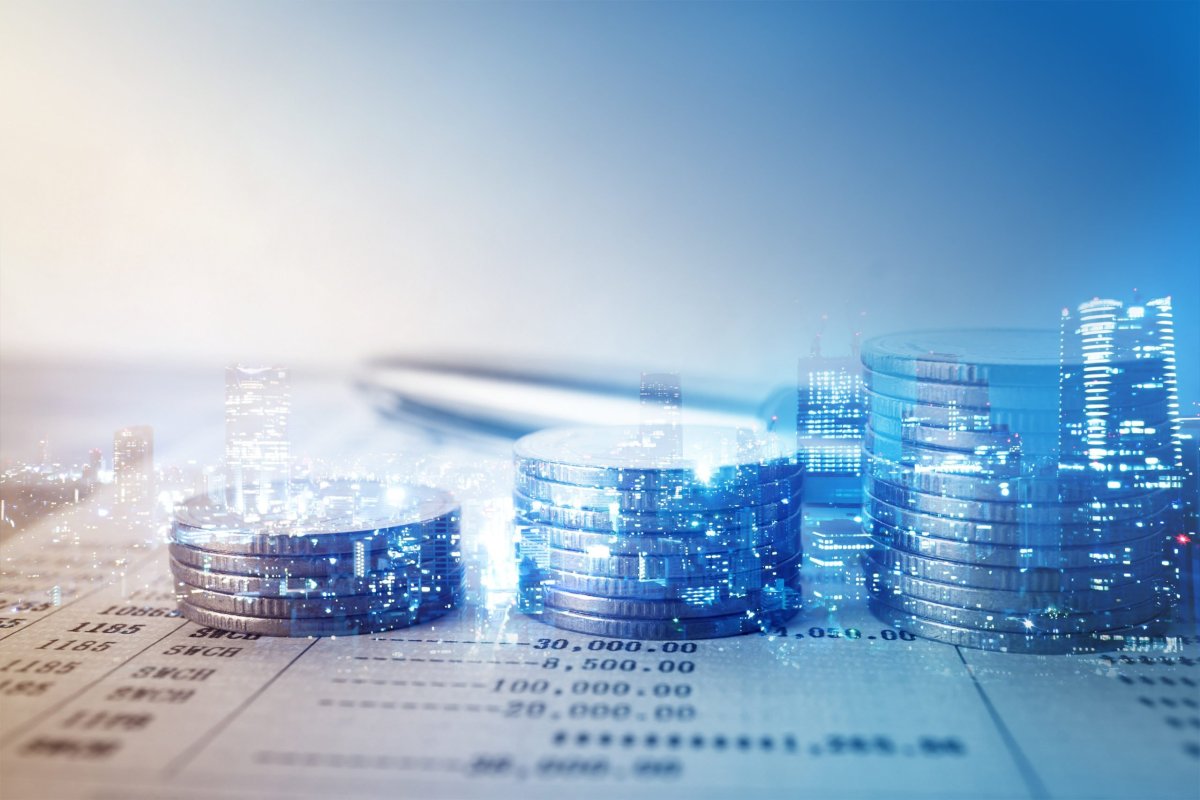 ПРИНЦИП разграничения доходов, расходов и источников финансирования дефицита бюджета
За  каждым  БЮДЖЕТОМ  в  соответствии с законодательством  Российской  Федерации закреплены ДОХОДЫ, РАСХОДЫ и источники финансирования дефицита БЮДЖЕТА
Разграничение доходов БЮДЖЕТОВ установлено
Бюджетным кодексом РФ, региональным и муниципальным законодательством

Разграничение расходов БЮДЖЕТОВ установлено Федеральными законами от 
06.10.1999г. № 184-ФЗ «Об общих принципах организации законодательных
(представительных) и исполнительных органов государственной власти субъектов РФ», от 06.10.2003г. № 131-ФЗ «Об общих принципах местного самоуправления в Российской Федерации»
Доходы и расходы бюджета
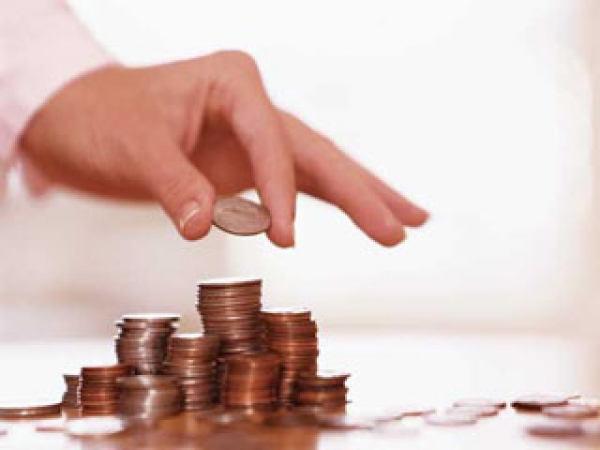 Доходы БЮДЖЕТА составляют собственные доходы (НАЛОГОВЫЕ и НЕНАЛОГОВЫЕ ДОХОДЫ) и БЕЗВОЗМЕЗДНЫЕ ПОСТУПЛЕНИЯ от других бюджетов в виде ДОТАЦИЙ, СУБСИДИЙ, СУБВЕНЦИЙ и ИНЫХ МЕЖБЮДЖЕТНЫХ ТРАНСФЕРТОВ
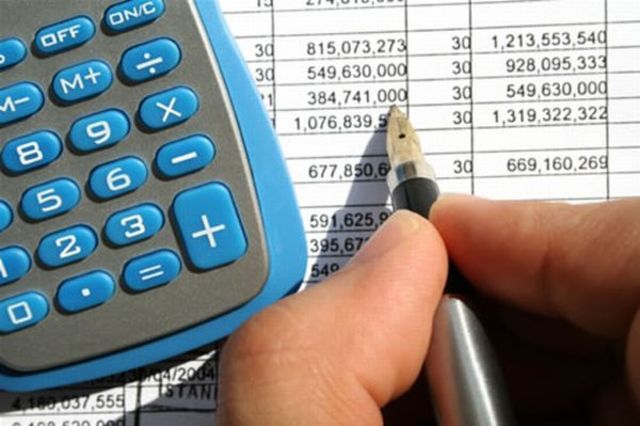 Расходы БЮДЖЕТА включают расходы на оказание муниципальных услуг, социальное обеспечение населения, бюджетные инвестиции, обслуживание муниципального долга
Доходы бюджета
Доходы бюджета - поступающие в бюджет денежные средства, за исключением средств, являющихся источниками финансирования дефицита бюджета.
Доходы бюджета
Доходы бюджета
Безвозмездные
поступления
Налоговые доходы
Неналоговые доходы
Поступления от уплаты налогов, установленных Налоговым кодексом Российской Федерации:
- налог на доходы физических лиц
- единый сельскохозяйственный налог
- налог на имущество физических лиц 
 земельный налог
 государственная пошлина
Поступления доходов от использования государственного (муниципального) имущества, от платных услуг, оказываемых бюджетными учреждениями, штрафных санкций за нарушение законодательства, иных неналоговых платежей
Безвозмездные поступления от других бюджетов бюджетной системы Российской Федерации:
Дотации на выравнивание бюджетной обеспеченности;
 Дотации бюджетам сельских поселений на поддержку мер по обеспечению сбалансированности бюджетов;
 Субсидии бюджетам бюджетной системы Российской Федерации (межбюджетные субсидии);
 Субвенции бюджетам бюджетной системы Российской Федерации
Доходы
15204,2
тыс. рублей
Параметры бюджета Кормовского сельского поселения Ремонтненского района на 2023 год
Расходы
15204,2
тыс. рублей
Доходы
11545,5
тыс. рублей
Параметры бюджета Кормовского сельского поселения Ремонтненского района на 2024 год
Расходы
11545,5
тыс. рублей
Доходы
10692,0
тыс. рублей
Параметры бюджета Кормовского сельского поселения Ремонтненского района на 2025 год
Расходы
10692,0
тыс. рублей
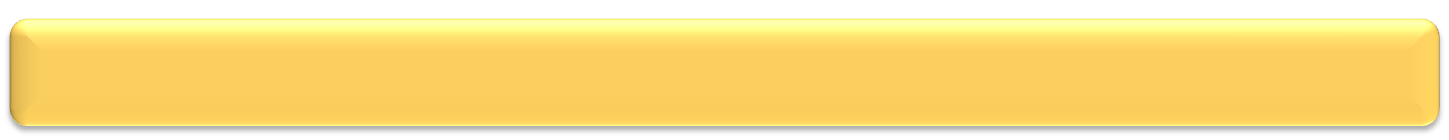 Структура доходов бюджета
(тыс. руб.)
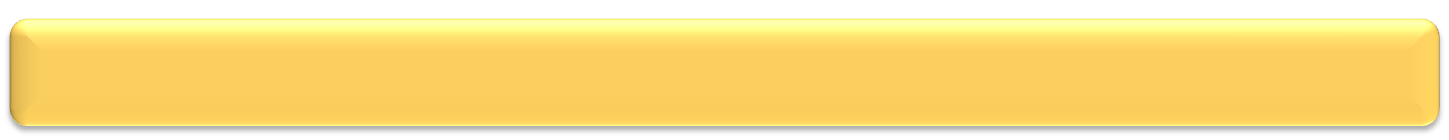 Структура доходов бюджета
Структура доходов бюджета
(тыс. руб.)
Распределение бюджетных ассигнований бюджета Кормовского сельского поселения Ремонтненского района по разделам и подразделам классификации расходов бюджетов Российской Федерации на 2023 и на плановый период 2024 и 2025 годов
(тыс. руб.)
Распределение бюджетных ассигнований бюджета Кормовского сельского поселения Ремонтненского района по разделам и подразделам классификации расходов бюджетов Российской Федерации на 2023 и на плановый период 2024 и 2025 годов
(тыс. руб.)
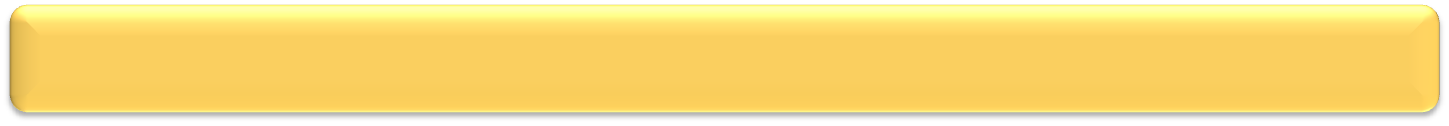 Структура расходов по программному принципу
В целях повышения эффективности и результативности бюджетных расходов бюджет Кормовского сельского поселения Ремонтненского района формируется через реализацию муниципальных программ Кормовского сельского поселения
Бюджет сельского поселения сформирован не только по программам и их подпрограммам, но и по основным мероприятиям, что позволяет обеспечить увязку расходов бюджета с конкретными программными мероприятиями и целевыми показателями, а также предоставляет возможность оценки достижения целей, задач и запланированных результатов реализации программ. Такой формат бюджета сельского поселения способствует также повышению открытости информации о структуре и направлениях бюджетных расходов.
Программные и непрограммные расходы
БЮДЖЕТ
Непрограммные расходы 
   2023 год –  389,3 тыс. руб. 
  2024 год – 548,0 тыс. руб.
  2025 год – 799,8 тыс. руб.
Программные расходы
   2023 год – 14 814,9 тыс. руб.
   2024 год – 10 997,5 тыс. руб.
2025 год – 9 892,2 тыс. руб.
Расходы бюджета в разрезе муниципальных программ Кормовского сельского поселения
(тыс. руб.)
СПАСИБО  ЗА  ВНИМАНИЕ!